Career  Guidance   after Post Graduation
Dr. Samir Dashputre 
Asst. Professor (Mathematics)
S.D.N. Govt. College Arjunda 
Balod (C.G) 
E-mail: samir231973@gmail.com
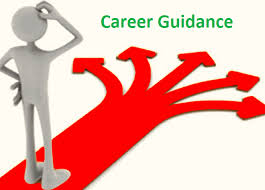 Doctorate degrees after Post Graduation

If you have done your Post Graduation, and want to move into the research field rather than doing a job, then the next option is to have a Doctorate Degree or PhD. 
The duration of these courses are generally from 2 to 3 years. 
Candidates with Undergraduate Degree in any discipline.  
Apply for an entrance exam for a Doctorate Degree. Entry to courses at PhD level is always through an entrance examination.
The University Grants Commission (UGC) with the task of conducting UGC-NET, which is a Test to determine the eligibility of Indian nationals for ‘Assistant Professor’ as well as ‘Junior Research Fellowship and Assistant Professor’ in Indian Universities and Colleges.
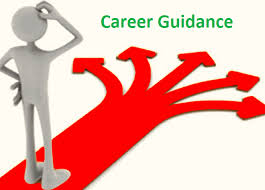 Doctorate degrees after Post Graduation
Awarding of Junior Research Fellowship (JRF) and/ or Eligibility for Assistant Professorship depends on the aggregate performance of the candidate in Paper-I and Paper-II of UGC-NET. 
The candidates qualifying only for Assistant Professorship are not eligible to be considered for the award of JRF.
 Candidates who qualify the eligibility test for Assistant Professorship are governed by the rules and regulations of the concerned Universities/Colleges/State Governments, as the case may be for recruitment of Assistant Professor.
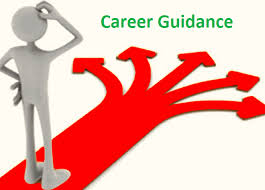 UGC-NET is conducted twice every year (June & December). 
In order to regularize the UGC-NET examination cycle, the National Testing Agency (NTA), with the concurrence of UGC is conducting UGC NET June 2023 in 83 subjects, at selected cities across the country.
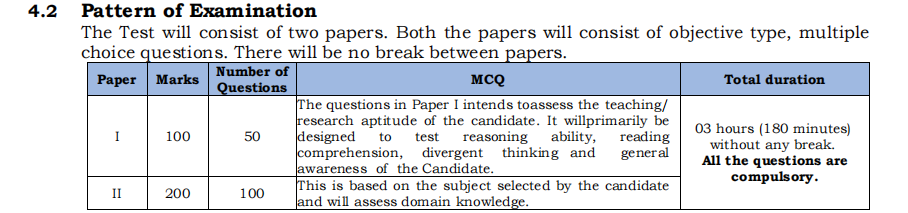 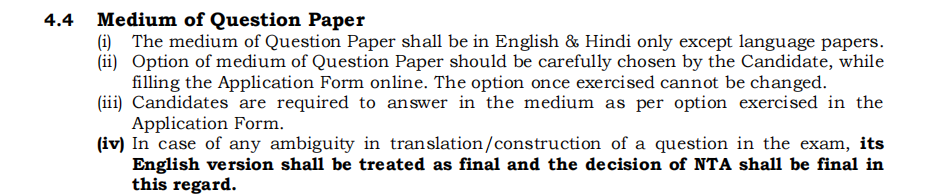 Eligibility Criteria for UGC – NET
General/Unreserved/General-EWS candidates who have secured at least 55% marks (without rounding off) in Master’s Degree or equivalent examination from universities/institutions recognized by UGC (available on the website: www.ugc.ac.in in 
Humanities and Social Science (including languages), Computer Science and Applications, Electronic Science etc. are eligible for this test.
The Other Backward Classes (OBC) belonging to Non-Creamy Layer/Scheduled Caste (SC)/Scheduled Tribe (ST)/Persons with Disability (PwD)/Third gender category candidates who have secured at least 50% marks (without rounding off) in Master’s degree or equivalent examination are eligible for this Test.
Age Limit and Relaxation
JRF: Not more than 30 years as on 1st day of the month in which the examination is concluded.
A relaxation of upto 5 years is provided to the candidates belonging to OBC-NCL (as per the Central list of OBC available on website: www.ncbc.nic.in) SC/ST/PwD/Third gender categories and to women applicants. 
Assistant Professor: There is no upper age limit in applying for UGC-NET for Assistant 
Professor.
Candidates have to apply for UGC NET “Online” ONLY by accessing the website: https://ugcnet.nta.nic.in/ .
The Application Form other than online mode would not be accepted in any case. 
Only one application is to be submitted by a candidate. More than one application i.e. multiple Application Forms submitted by a candidate will be rejected.
Introduction CSIR 

The Council of Scientific & Industrial Research (CSIR), known for its cutting edge R&D knowledge base in diverse S&T areas, is a contemporary R&D organization. 
CSIR and UGC provide Research Fellowships for training in methods of research under expert guidance of faculty members/scientists working in University Department/ National Laboratories and Institutions in various fields of Science.
Joint CSIR-UGC NET Fellowship programme is aimed at National Science & Technology Human Resource Development. A large number of JRFs are awarded each year by CSIR to candidates after qualifying the Test conducted by it.Joint CSIR UGC NET is a test being conducted to determine the eligibility of Indian nationals for Junior Research Fellowship (JRF) and for Lectureship (LS) /Assistant Professor.
Career option in Public Sector Unit
The Union Public Service Commission is a constitutional body of India that conducts direct recruitment of officers to the All India Services and the Central Civil Services through examinations and appoints officers in various Services under the Government of India...
\..\Downloads\AnnualCalendar-2024-engl-100523.pdf
https://upsc.gov.in/
Career in Banking Sector:
If you have completed your Post Graduation in finance and accountancy, you can build your career in the Banking Sector.
 In the banking sector, you can look for positions such as Operation Manager, Loan Manager, Cashier, Probationary Officer, Branch Manager, Sales Manager and Marketing Manager.
Career in Sales and Marketing:
The sector of Sales and Marketing is growing at an exponential rate and every company needs this department to function properly in the market. This is a highly lucrative career option for those who have completed their MBA. 
Reputed companies in Telecom and FMCG, only consider candidate who are Post Graduate along-with an MBA degree from a reputed institute. 
In this sector, the salary packages offered by companies are also high as compared to other sectors. Career growth in this sector is also provided you prove yourself as a successful marketing strategist.
Career in Finance operations:
Every company has a dedicated department for capital and operational expenditure. The growth and revenue of an organization entirely depends on an effective and strong finance team. Therefore, Post Graduates with finance degree in CS/CA/CFA/CWA are in great demand now-a-days.
Career in Human resources:
This is again one of the popular career options that promise stability and the ability to work in non-technical and technical organizations. The candidate should have a Post Graduate Degree in Human Resource from a reputed MBA institute to work as a HR Manager. Human Resource professionals can work in various roles as Training Managers, Recruitment Managers, Learning and Development managers. If you are good at managing people and have good sense of user behaviour, then this profession is the right fit for you.
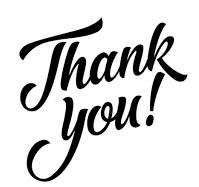 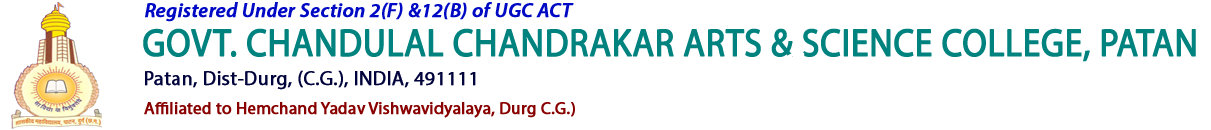